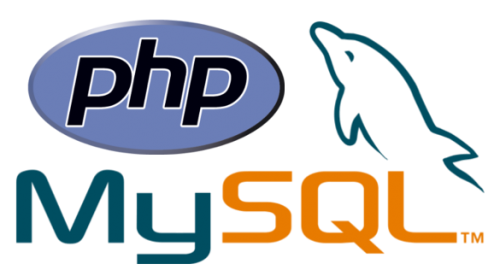 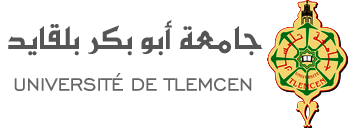 Département d’Informatique
Master 1 Modèles Intelligents et Décision (MID)
PHP & MySQL
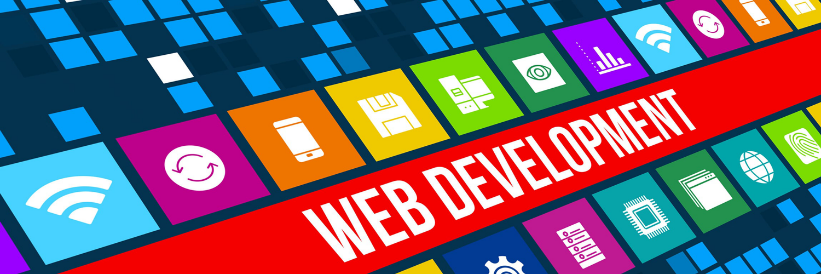 Mme Asma SARI née AMRAOUI
amraoui.asma@gmail.com
Année universitaire: 2019 - 2020
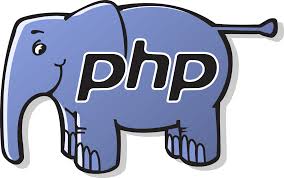 PHP
Hypertext Preprocessor
Langage de script coté serveur
Open source
Créé en 1994
Fonctionnalités PHP
Traitement de caractères et de fichiers.
Support de XML.
Accès aux bases de données : Oracle, Sybase, MySQL, ODBC, etc. 
Fonctions de générations de graphique en ligne, de document PDF
Web services
Integration PHP
<?php 

?>
Variables PHP
Il faut mettre le signe dollar $ avant le nom d’une variable, pour indiquer qu’on va bien déclarer une variable.   $nom    $age

 Le nom d’une variable ne doit pas contenir d’espace ni de caractère spécial.
 Le nom d’une variable doit commencer soit par une lettre, soit éventuellement par un underscore _ mais pas par un chiffre.
 Les variables sont sensibles à la casse en PHP. 
 $texte, $TEXTE et $tExTe sont différentes.
Opérations PHP
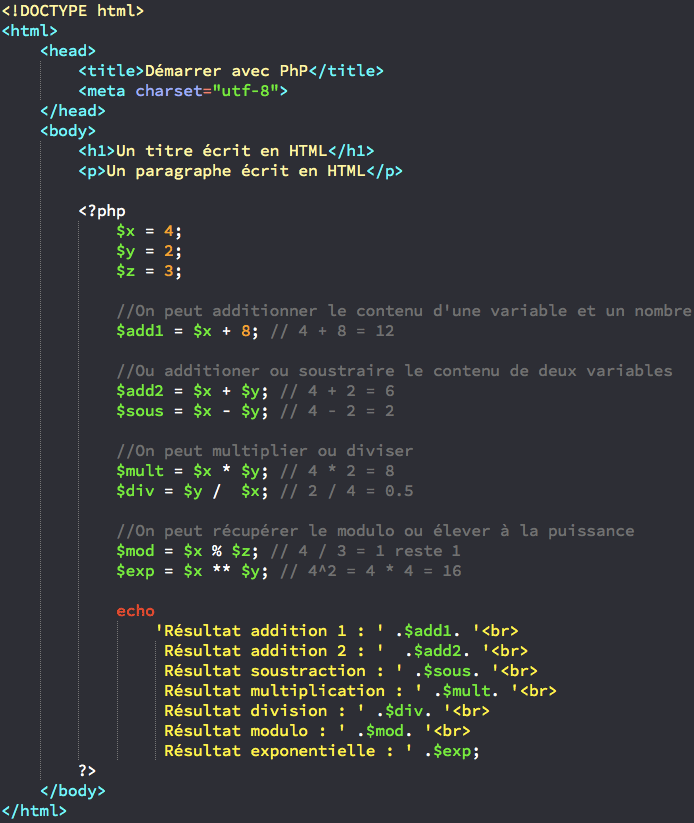 Tableaux PHP
Utiliser la fonction array()
Les tableaux numérotés ou indexés
Les tableaux associatifs
Les tableaux multidimensionnels
Tableaux PHP: indexés
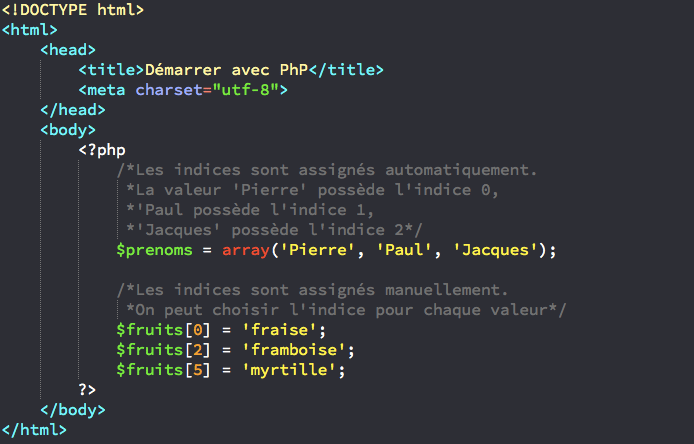 Tableaux PHP: associatifs
Un tableau qui va associer des clefs textuelles (plutôt que numérotées) à ses différentes valeurs.
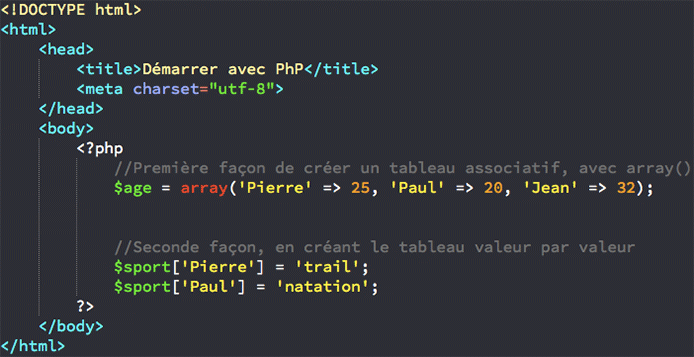 Timestamp & Date
C’est un nombre représentant le nombre de secondes écoulées entre le 1er janvier 1970 à 00:00:00 GMT et une certaine date donnée.

 Dans le cas du PHP, nous utilisons le timestamp UNIX:  Time()

Pour afficher la date: Date()
Convertir date FR-EN
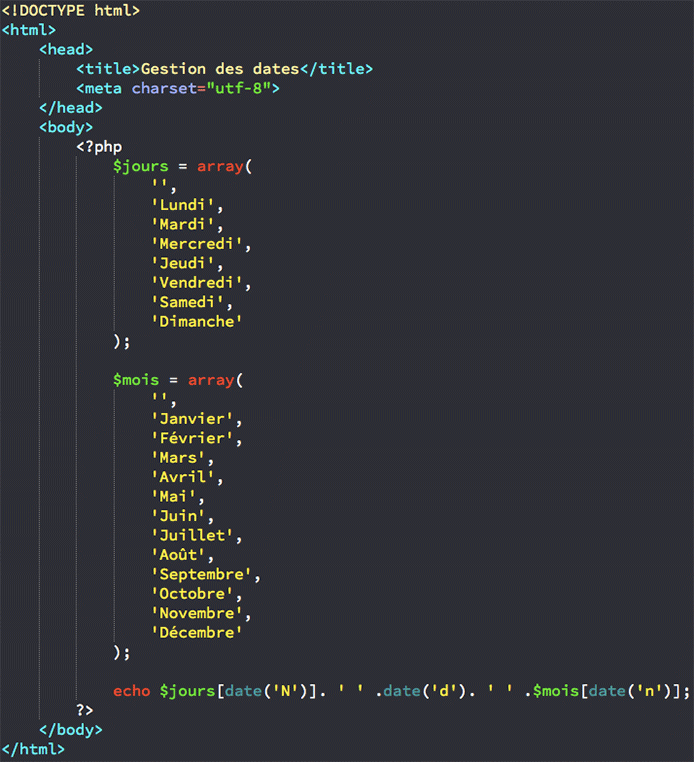 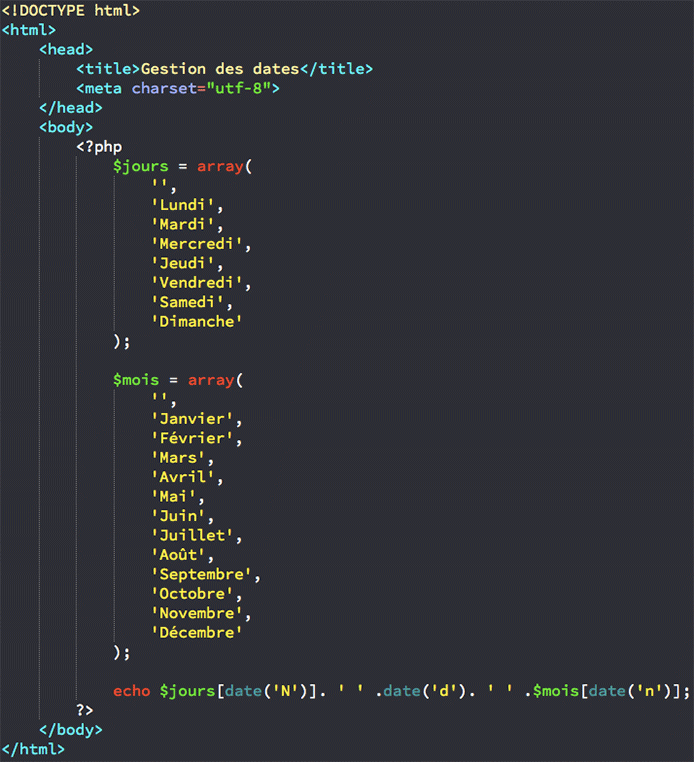 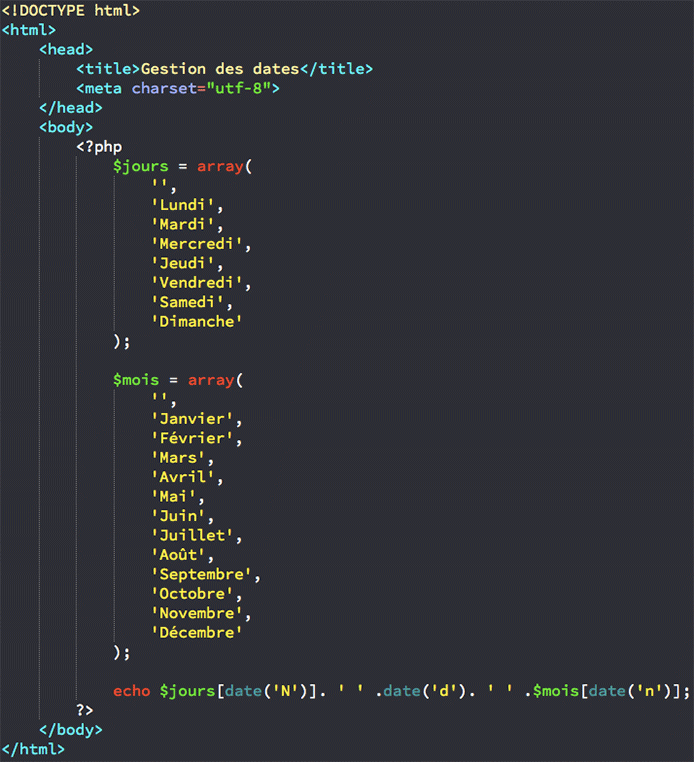 Fichiers PHP
Stocker de façon définitive des informations
 Offrir une alternative aux bases de données
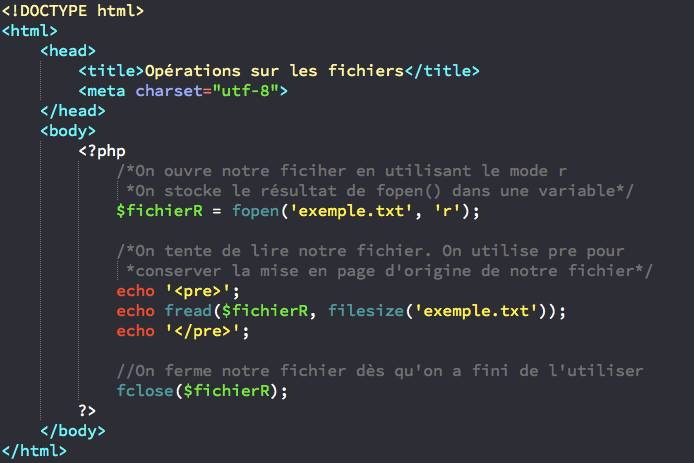 Fichiers PHP
Pour lire un fichier ligne par ligne en PHP, utiliser la fonction fgets()
La fonction feof() « eof » signifie « end of the file » va nous permettre de savoir si la fin d’un fichier a été atteinte ou pas.
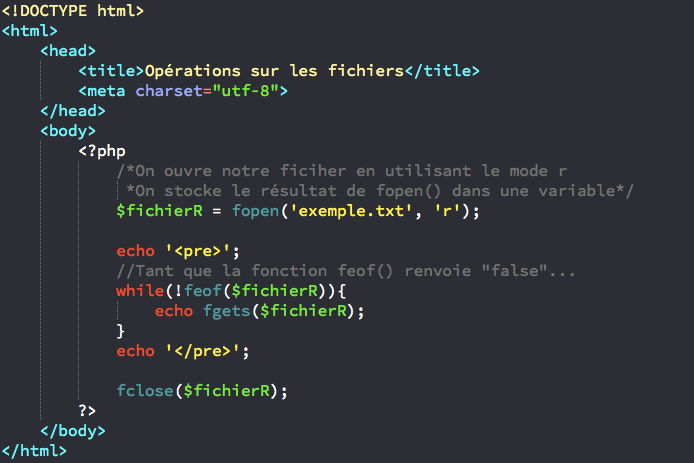 Variables superglobales
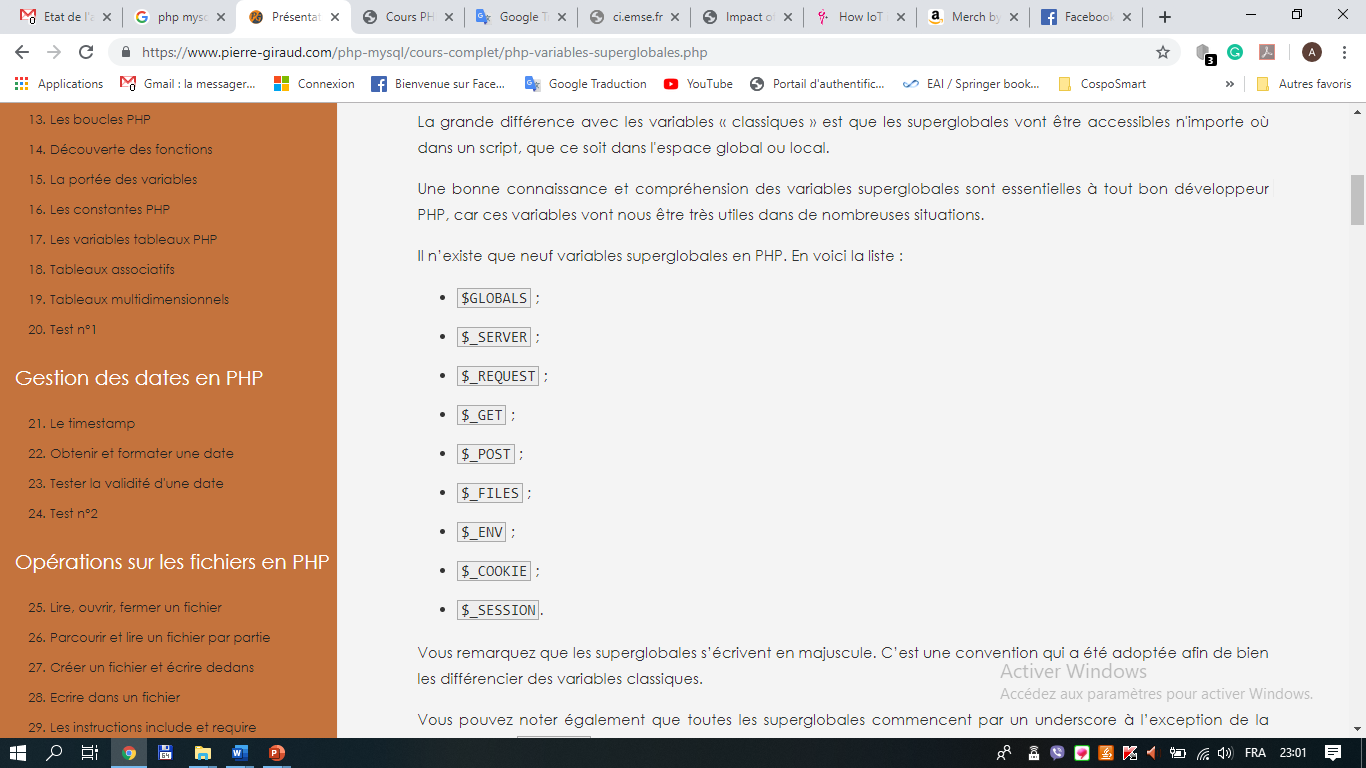 Des variables créées automatiquement par le PHP lui-même.
La grande différence avec les variables « classiques » est que les superglobales vont être accessibles n'importe où dans un script, que ce soit dans l'espace global ou local.
Il n’existe que neuf variables superglobales en PHP.
HTTP et PHP
HTTP est un protocole sans état
Il ne se souvient de rien des transferts précédents
PHP cookies
PHP sessions
HTTP
server
Client
Session
Cookie
Cookies
Un cookie est un petit fichier ne contenant généralement qu’une information précise, comme un pseudonyme ou un mot de passe.

Ce petit fichier possède toujours une date d’expiration : les cookies ne sont jamais stockés pour l’éternité.

Les cookies vont être stockés sur les ordinateurs de vos visiteurs. Ainsi, à tout moment, un utilisateur peut lui même supprimer les cookies de son ordinateur.
Cookies
Pour créer un cookie: setcookie()

La première particularité de cette fonction est qu’il va falloir l’appeler avant d’écrire tout code HTML pour qu’elle fonctionne.

La fonction contient plusieurs arguments:
setcookie(‘name’ , ‘value’ , expiration , ‘path’ , ‘domain’ , secure);
Cookies: setcookie()
Cookies
Pour récupérer la valeur d’un cookie:  $_COOKIE
Cette superglobale stocke un tableau contenant les valeurs des différents cookies définis dans un script. On peut accéder à la valeur d'un cookie en particulier en renseignant le nom du cookie en clef de ce tableau.
<?php
  setcookie("MyCookie",      $value, time()+3600*24);
  setcookie("AnotherCookie", $value, time()+3600);
?>
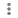 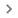 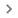 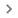 Où sont stockés les cookies
Dépend du navigateur
Sur Chrome:
Dans l'angle supérieur droit, cliquez sur Plus                 Paramètres.
En bas, cliquez sur Paramètres avancés.
Dans la section "Confidentialité et sécurité", cliquez sur Paramètres de site.
Cliquez sur Cookies         Afficher l'ensemble des cookies et données de sites         Tout supprimer.
Confirmez la suppression en cliquant sur Tout effacer.
Cookies: risques et limites
Le client peut refuser les cookies (A chaque visite vous risquez de lui dire "Bonjour, c'est la première fois que vous visitez ce site"...)

 Le client peut avoir effacé les cookies, d'un jour à l'autre vous perdez les informations.

Si on a des informations en plus grand nombre à stocker ou qui sont plus sensibles, on préférera les stocker essentiellement côté serveur et utiliser le mécanisme plus complet des sessions. Celui-ci consiste à utiliser le tableau associatif _SESSION[] qui permet de stocker toute sorte d’informations associées à ce client.
Sessions
Permettre de sauvegarder et de transmettre des informations relatives aux utilisateurs de page en page sur notre site web. 

A la différence des cookies, les informations ne vont cette fois-ci pas être stockées sur l’ordinateur de nos visiteurs.
Les sessions ne permettent pas de conserver une information indéfiniment. 
Nous allons devoir démarrer nos sessions avant d’écrire le moindre code HTML.

Pour démarrer une session : session_start()
Il faudra utiliser la fonction dans chaque page où vous souhaitez que les sessions soient actives.
Sessions
Pour définir des variables de session:  $_SESSION

Pour supprimer les variables de session: session_unset() 

Pour détruire la session : session_destroy()
Sessions
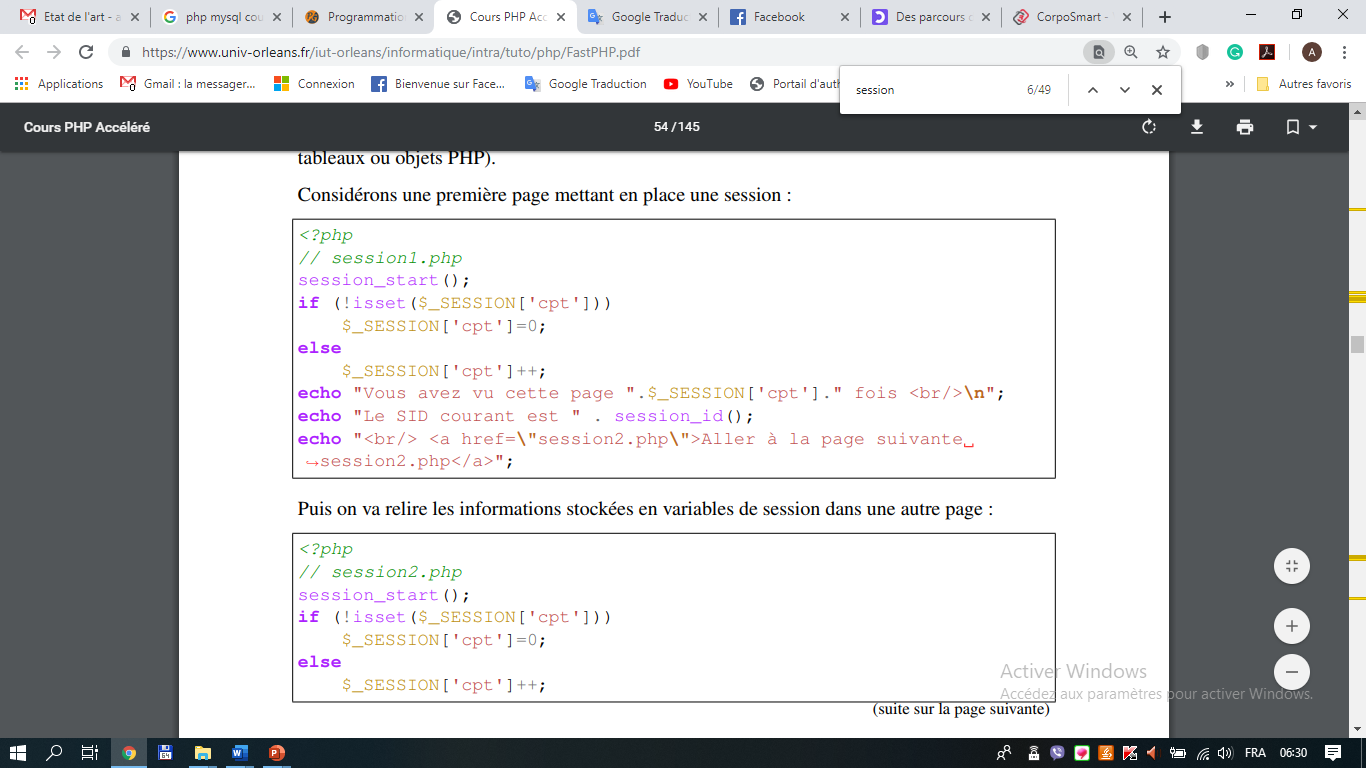 Génération d’images
PHP peut générer des images 
Pour les images: Nécessite la bibliothèque GD
Image vide  : Imagecreate(L,H) 
A partir d’une image existante
Imagecreatefromjpeg
imagecreatefrompng
PHP & MySQL
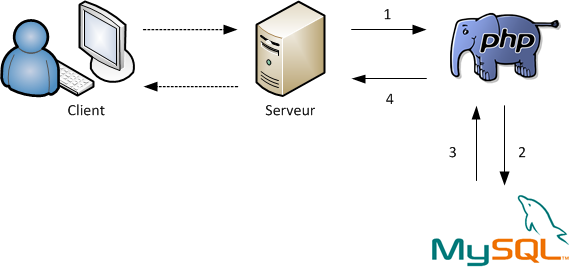 Manipuler BDD
L’extension mysql_ 
Fonctions d'accès à MySQL de moins en mois utilisées (obsolètes )

L’extension mysqli_ 
Fonctions améliorées d'accès à MySQL

L’extension PDO 
Outil complet qui permet d'accéder à n'importe quel type de base de données (MySQL, Oracle, …)
Connexion BDD
<?php
try
{
	$bdd = new PDO('mysql:host=localhost;dbname=test;charset=utf8', 'root', '');
}
catch (Exception $e)
{
        die('Erreur : ' . $e->getMessage());
}
?>
Accès à mysql en PHP
Exécution d'une requête:
		 $reponse = $bdd->query('Tapez votre requête SQL ici‘);

Accès aux lignes du résultat d'un select:
		 $donnees = $reponse->fetch();
Exécution requête
// Si tout va bien, on peut continuer
$reponse = $bdd->query('SELECT *  From Etudiant'); // On récupère tout le contenu de la table Etudiant
while ($donnees = $reponse->fetch()) // On affiche chaque entrée une à une
{
?>
    <p>
    <b>Nom</b> : <?php echo $donnees['nom']; ?><br/>
    <b>Prenom</b> : <?php echo $donnees['prenom']; ?><br/>
	<b>Age</b> : <?php echo $donnees['age']; ?> 
    </p>
<?php
}
$reponse->closeCursor(); // Termine le traitement de la requête
?>
Construire des requêtes en fonction de variables
<?php
$prenom = $_POST['nom'] ;
$reponse = $bdd->query('SELECT nom FROM Etudiant WHERE prenom=\'' .$prenom. '\'');
?>

<?php
$req = $bdd->prepare('SELECT nom FROM Etudiant WHERE prenom= ? AND age<= ?');
$req->execute(array($_GET['prenom'], $_GET['age']));
?>
PHP Orienté Objet
Comme en C++ et en Java, PHP permet de programmer en orienté objet, en créant des classes contenant des attributs et des méthodes, qui peuvent être instanciées ou utilisées en statique.

Toutefois, PHP est un langage à héritage simple, c'est-à-dire qu'une classe ne peut hériter que d'au plus une seule autre classe. Cependant les interfaces peuvent en étendre plusieurs autres.